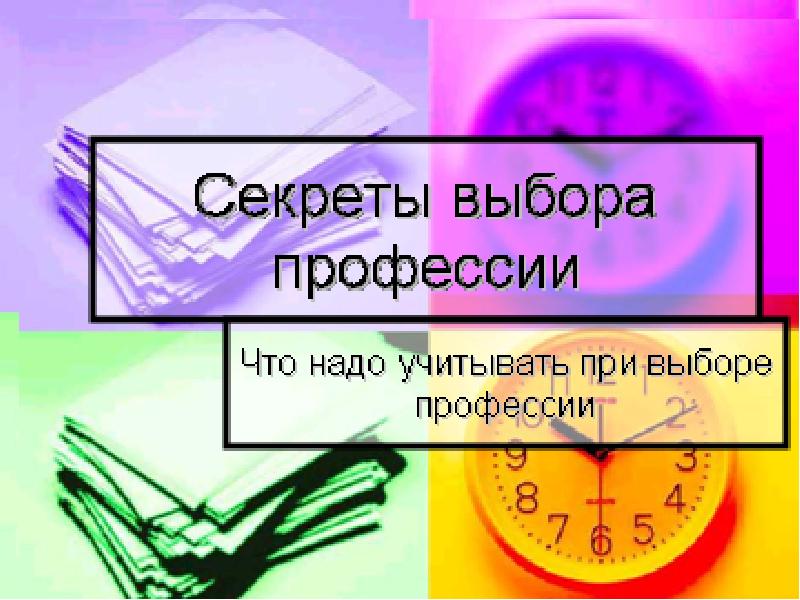 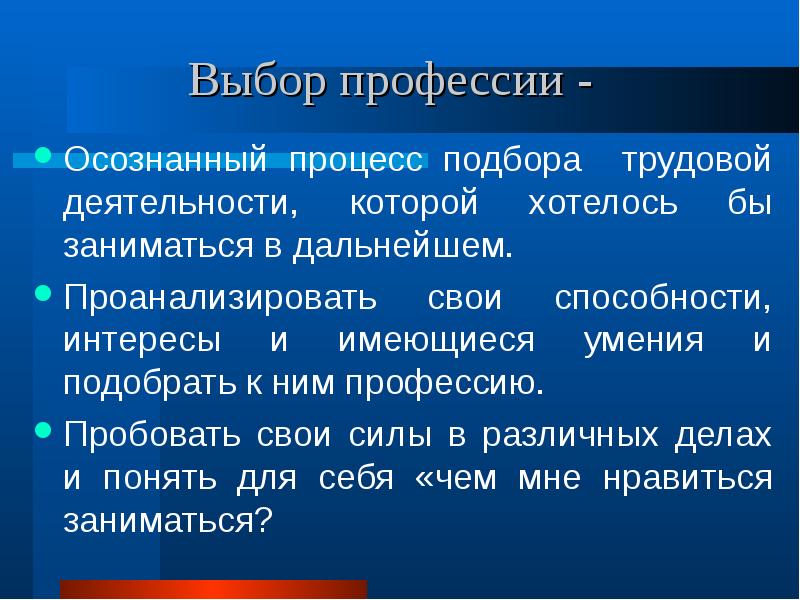 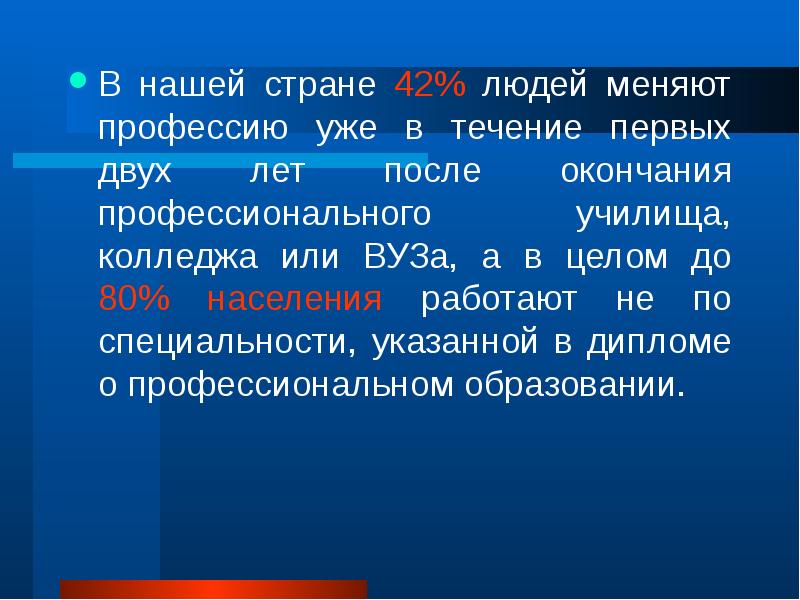 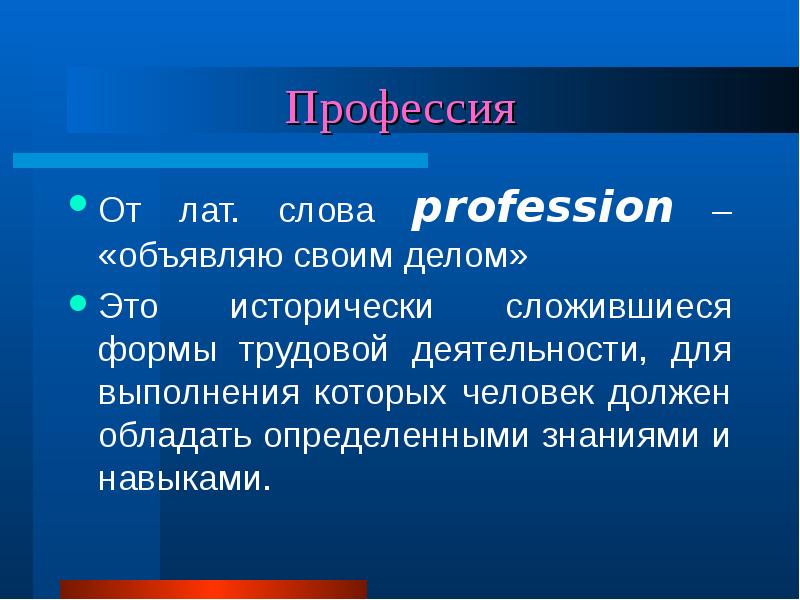 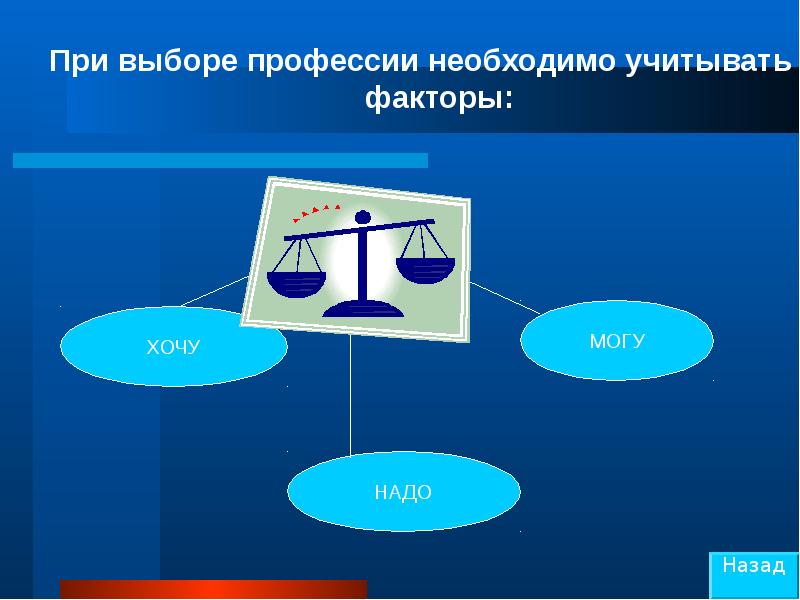 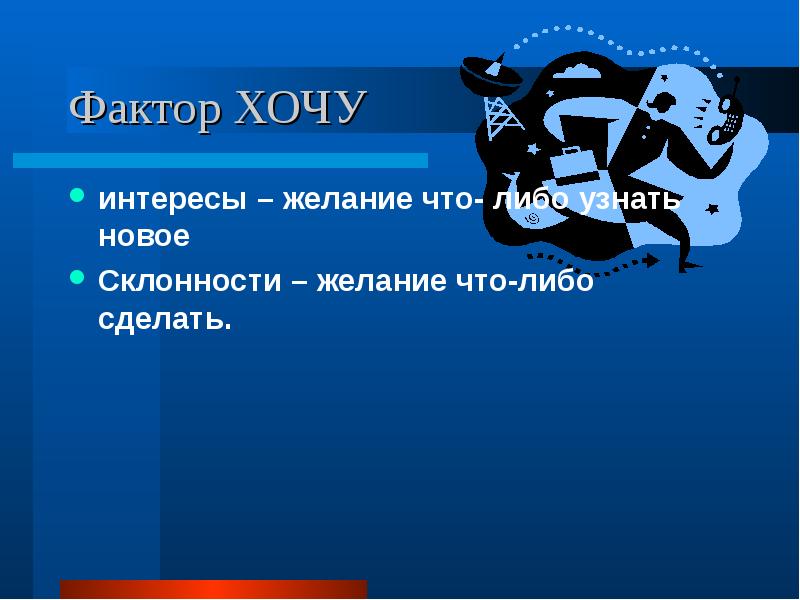 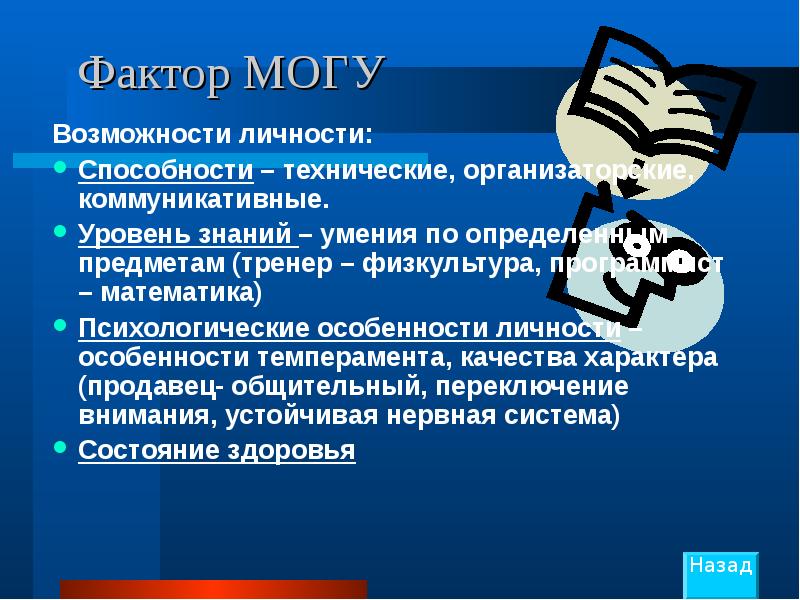 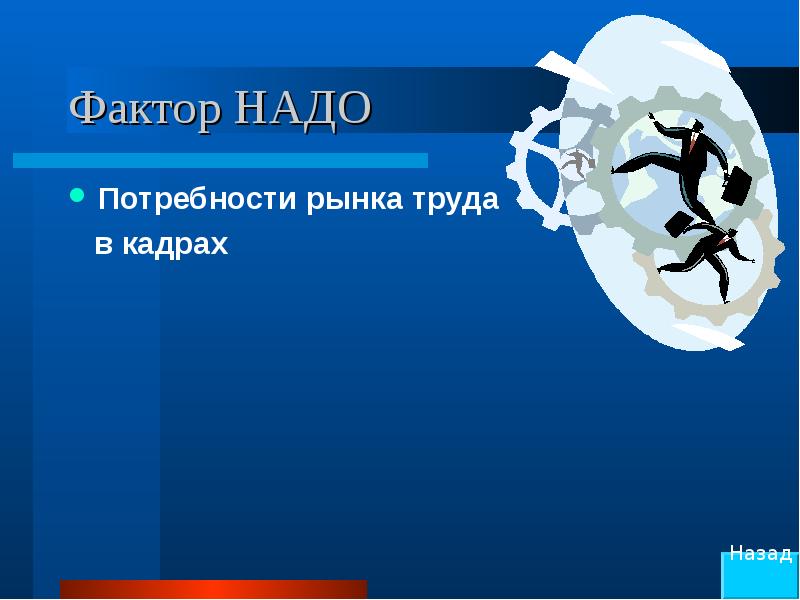 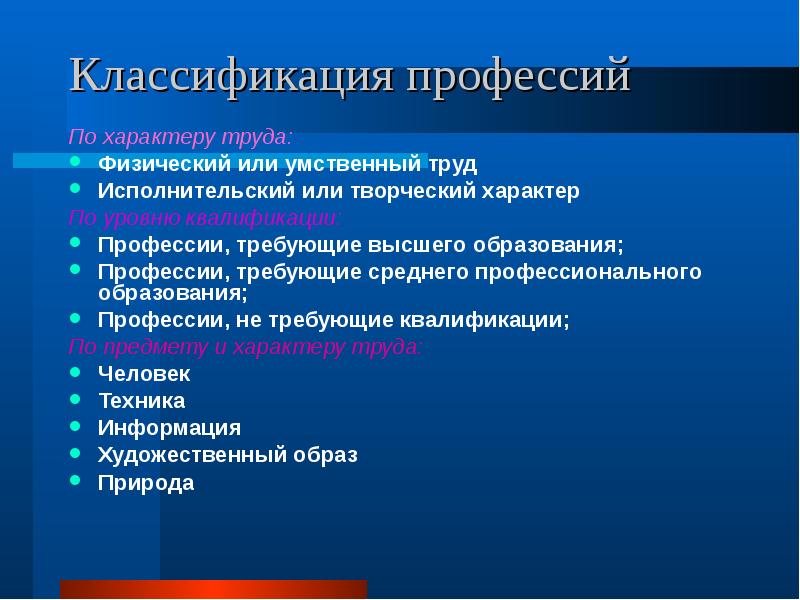 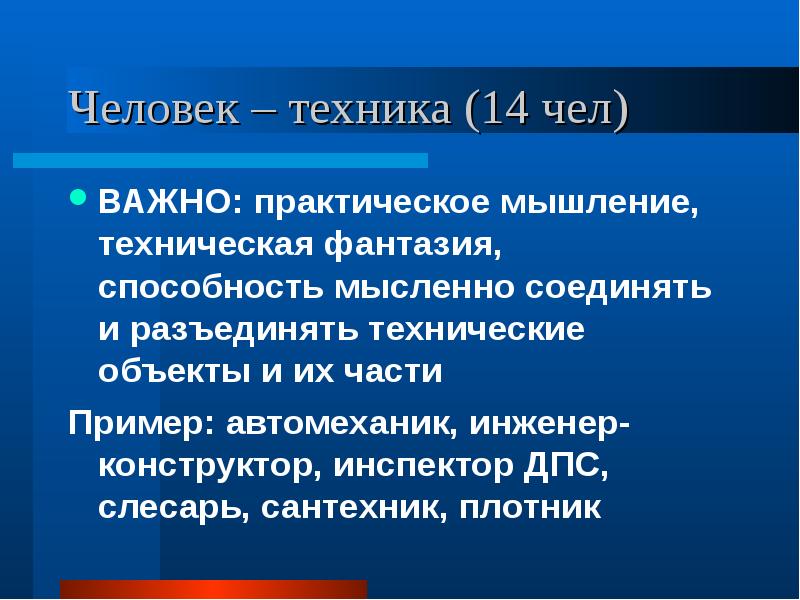 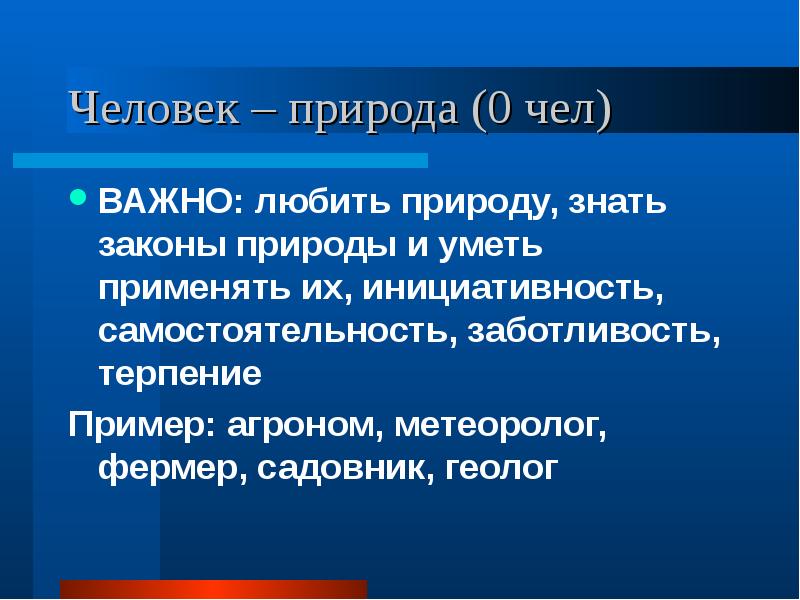 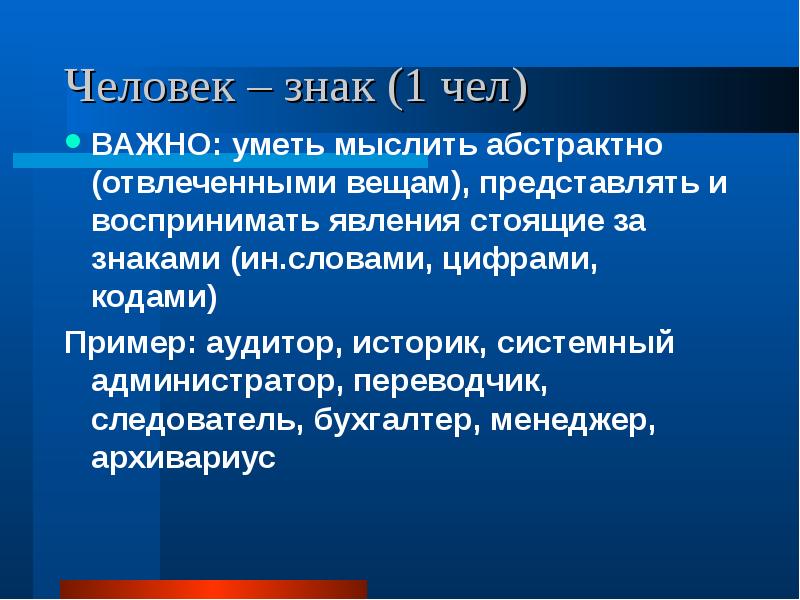 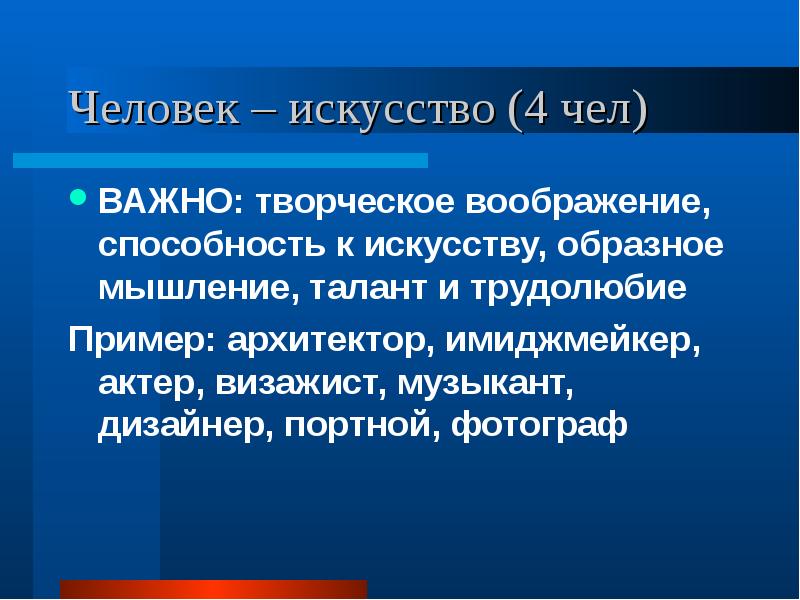 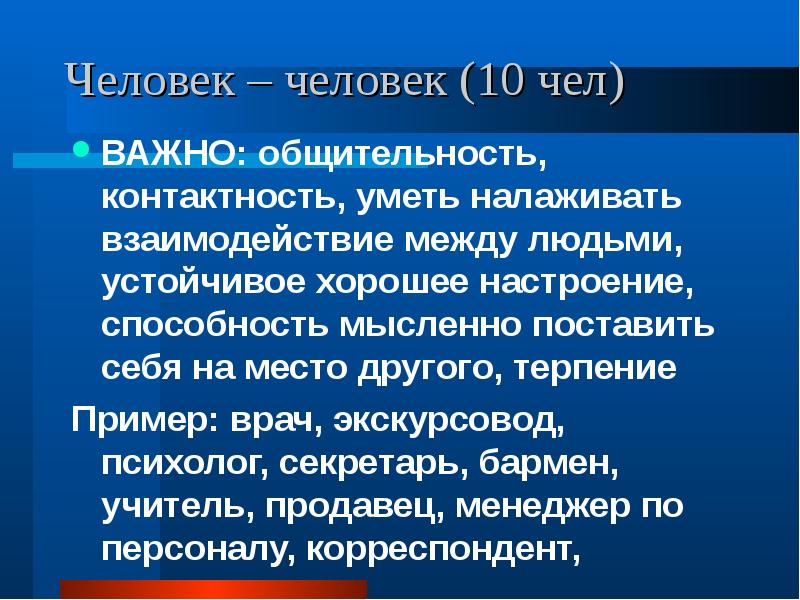 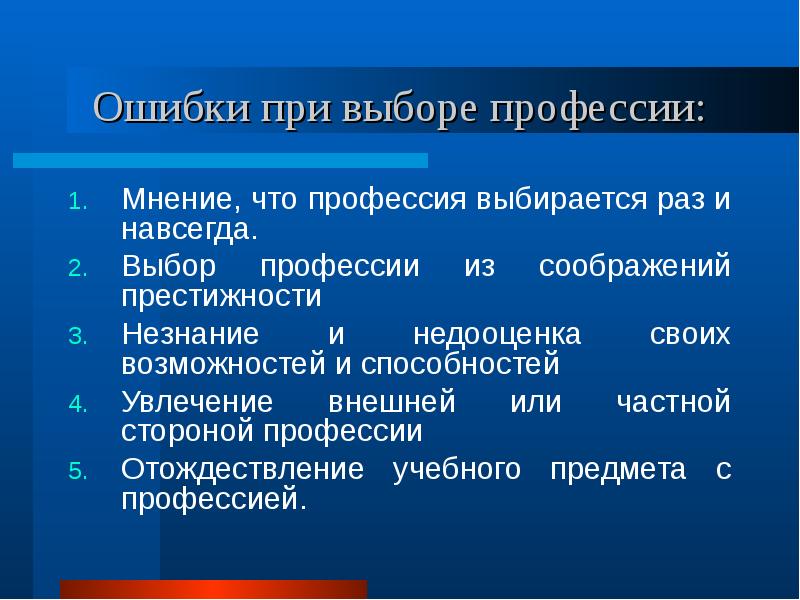 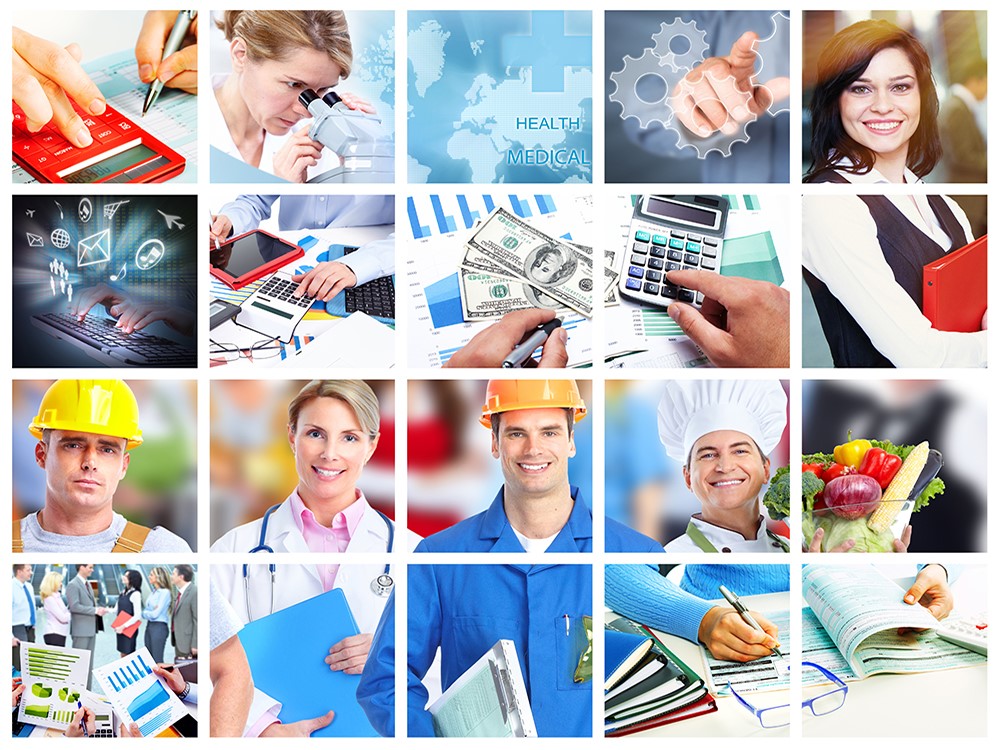 выбор за тобой!!